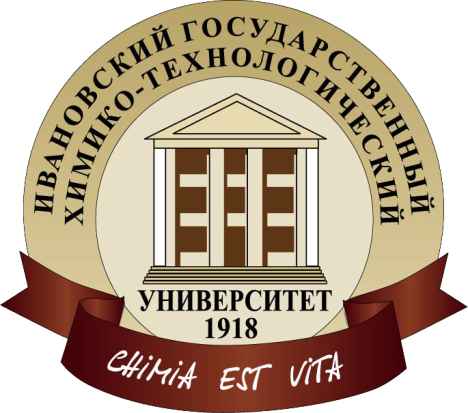 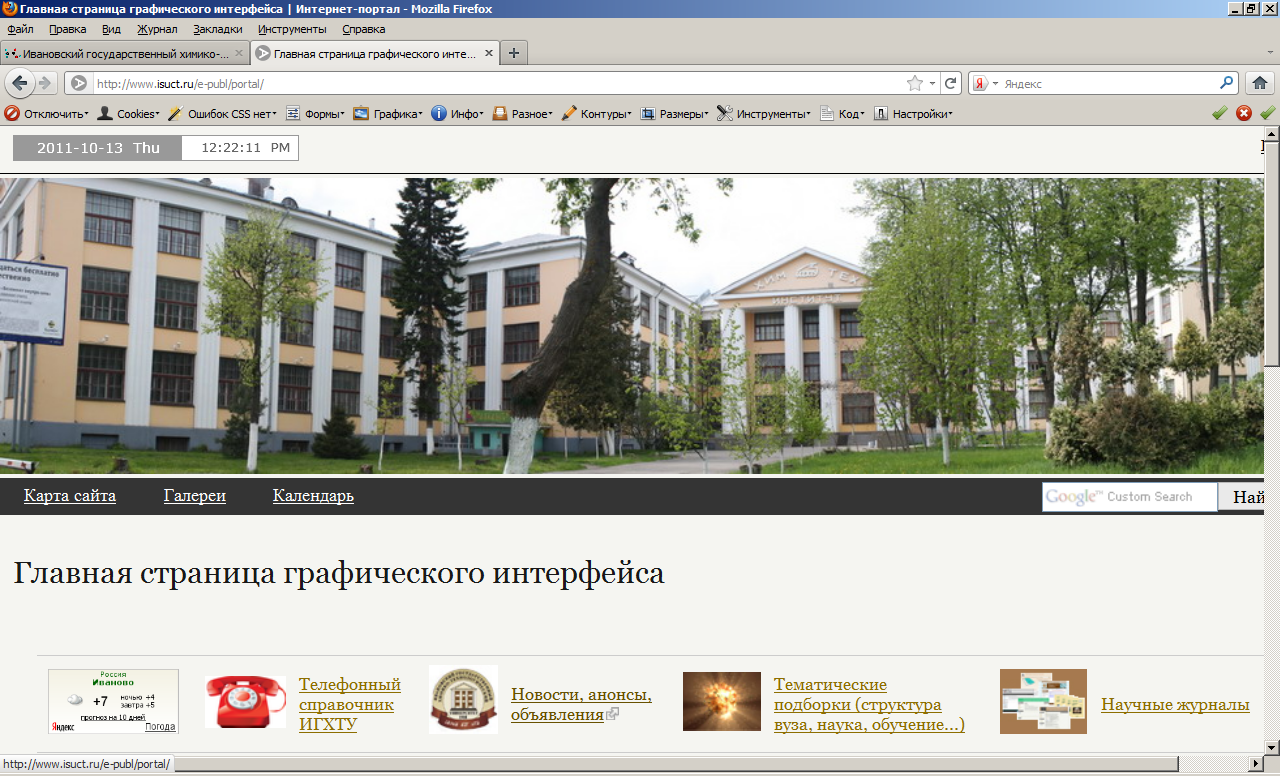 Изменения в Правила приема в ИГХТУ на 2016/17 уч. год.
Нормативная документация
Приказ Министерства образования и науки РФ от 14 октября 2015 г. № 1147 "Об утверждении Порядка приема на обучение по образовательным программам высшего образования - программам бакалавриата, программам специалитета, программам магистратуры" (зарегистрировано в Минюсте РФ 30 октября 2015 г. № 39572).
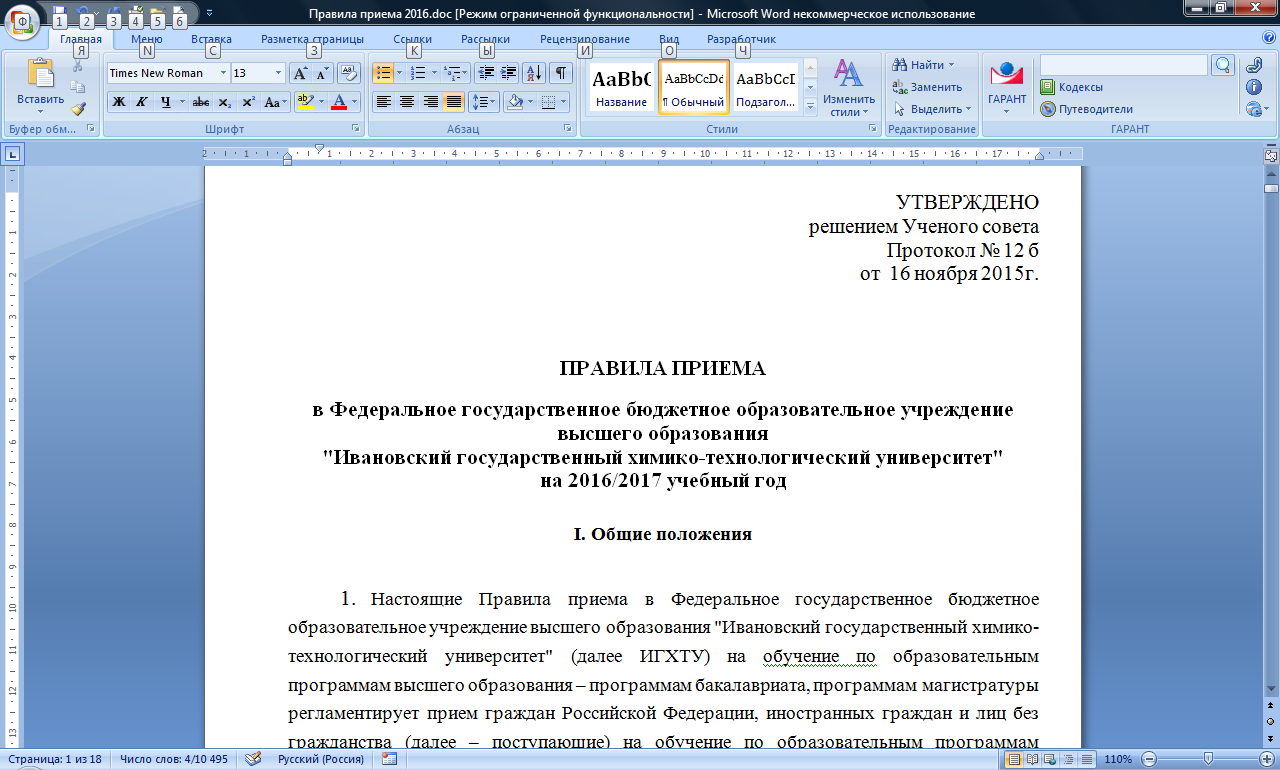 Локальный нормативный акт
Нормативная документация
Приказ Министерства образования и науки Российской Федерации от 30 ноября 2015 г. № 1387 «О внесении изменений в Порядок приема на обучение по образовательным программам высшего образования - программам бакалавриата, программам специалитета, программам магистратуры, утвержденный приказом Министерства образования и науки Российской Федерации от 14 октября 2015 г. № 1147» (зарегистрировано в Минюсте России 
      17 декабря 2015 г. № 40152).
65. В заявлении о приеме поступающий указывает следующие сведения:
1) фамилию, имя, отчество (при наличии);
2) дату рождения;
3) сведения о гражданстве (отсутствии гражданства);
4) реквизиты документа, удостоверяющего личность (в том числе указание, когда и кем выдан документ);
5) при поступлении на обучение в соответствии с особенностями, установленными Порядком для приема на обучение лиц, постоянно проживающих в Крыму, - сведения о том, что поступающий относится к числу таких лиц;
(пп. 5 в ред. Приказа Минобрнауки России от 30.11.2015 N 1387)
78. В период проведения приема на места в рамках контрольных цифр по конкретным условиям поступления, указанным в подпунктах 1 - 3 пункта 11 Порядка, поданные документы выдаются лицу, поступающему на обучение на указанные места по соответствующим условиям поступления (доверенному лицу), при представлении им в организацию лично заявления об отзыве документов:
(в ред. Приказа Минобрнауки России от 30.11.2015 N 1387)
79. В случае отзыва документов (за исключением случая, указанного в пункте 78 Порядка) либо непоступления на обучение оригиналы документов, представленные поступающим, возвращаются не позднее 20 рабочих дней после отзыва поданных документов или после завершения процедур зачисления по соответствующим условиям поступления в соответствии со способом возврата, указанным в заявлении об отзыве поданных документов или в заявлении о приеме.
	(п. 79 в ред. Приказа Минобрнауки России от 30.11.2015 N 1387)
115. На каждом этапе зачисления организация устанавливает день завершения приема заявлений о согласии на зачисление (при зачислении на места в рамках контрольных цифр по программам бакалавриата и программам специалитета по очной и очно-заочной формам обучения - в соответствии с пунктами 118 - 118.3 Порядка).
(в ред. Приказа Минобрнауки России от 30.11.2015 N 1387)
116. Для зачисления поступающий подает заявление о согласии на зачисление, к которому при поступлении на места в рамках контрольных цифр прилагается оригинал документа установленного образца, при поступлении на места по договорам об оказании платных образовательных услуг - оригинал документа установленного образца либо его копия, заверенная в установленном порядке, либо его копия с предъявлением оригинала для заверения копии приемной комиссией (далее - заявление о согласии на зачисление). Приложение оригинала документа установленного образца не требуется, если он был представлен в организацию ранее (при подаче заявления о приеме или предшествующего заявления о согласии на зачисление).
       В заявлении о согласии на зачисление указываются условия поступления и основание приема (при наличии) по одному конкретному конкурсу, в соответствии с результатами которого поступающий хочет быть зачисленным. Поступающий может по своему усмотрению подать указанное заявление в конкретную организацию один или несколько раз (с учетом положений, установленных Порядком).
(в ред. Приказа Минобрнауки России от 30.11.2015 N 1387)
120. Незаполненные места в пределах квот могут быть использованы для зачисления лиц, поступающих без вступительных испытаний на основные места в рамках контрольных цифр по тем же условиям поступления.
После завершения зачисления лиц, поступающих без вступительных испытаний, лиц, поступающих на места в пределах квот, незаполненные места в пределах квот используются как основные конкурсные места по тем же условиям поступления.
(п. 120 в ред. Приказа Минобрнауки России от 30.11.2015 N 1387)
121. При поступлении на обучение на места в рамках контрольных цифр по программам бакалавриата и программам специалитета по очной и очно-заочной формам обучения в конкретную организацию поступающий может по своему усмотрению подать заявление о согласии на зачисление один или два раза.
	При этом если подача заявления о согласии на зачисление или отзыв поданных документов осуществляется при наличии ранее поданного заявления о согласии на зачисление в данную организацию на указанные места, то поступающий одновременно подает заявление об отказе от зачисления в соответствии с ранее поданным заявлением о согласии на зачисление; заявление об отказе от зачисления является основанием для исключения поступающего из числа зачисленных на обучение.
	(п. 121 в ред. Приказа Минобрнауки России от 30.11.2015 N 1387)
122. Места, освободившиеся в результате отчисления лиц, зачисленных на обучение на предшествующем этапе (предшествующих этапах) зачисления, добавляются к основным конкурсным местам по тем же условиям поступления.
(в ред. Приказа Минобрнауки России от 30.11.2015 N 1387)
Вариант Приказа
124. Зачисление на обучение завершается до дня начала учебного года.
(в ред. Приказа Минобрнауки России от 30.11.2015 N 1387)


Зачисление на обучение завершается до начала учебного процесса.
Вариант Правил приема
XV. Особенности приема в 2016 году на обучение лиц, постоянно проживающих в Крыму, особенности прием на обучение в организации, осуществляющие образовательную деятельность и расположенные на территории Крыма (введено Приказом Минобрнауки России от 30.11.2015 N 1387)